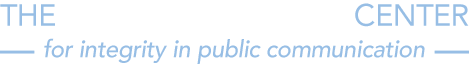 Ethics in Crisis Management
Module Nine | Lesson One
Lesson One | Introduction
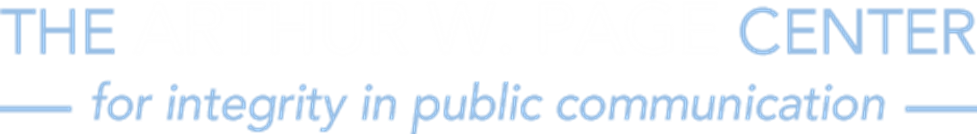 Prominent Ethical Issues In Crisis Situations
Ethical Principles of Responsibility and Accountability
Ethical Principle Of Humanistic Care
Crisis Communication Objectives
Attributions Of Crisis Responsibility--Situational Crisis Communication Theory
Lesson One | Introduction
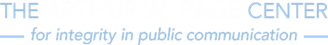 What is a crisis?
Crisis interrupts the normal flow of business and requires immediate attention from the management 
A crisis can
	--create threats to public safety
	--cause financial loss
	--cause reputation loss
Lesson One | Introduction
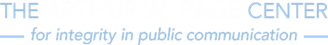 Major Types of Crises
crises of the physical world, including natural disasters and failures of technology
crises of the human climate, including confrontation with adversary groups and malevolent acts of governments, groups, and individuals
crises of management failure
Lesson One | Introduction
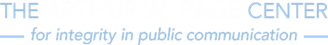 Five-stage Model For Crisis Management
signal detection
probing and prevention
damage containment
Recovery
learning
Lesson One | Introduction
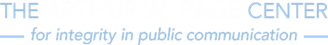 Crisis Communication
collection, processing, and dissemination of information required to address a crisis situation 
an emerging field in applied communication studies 
involves ethical responsibilities by organizations before, during and after a crisis
Lesson One | Introduction
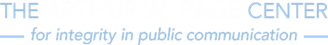 Ethical Principles of Responsibility and Accountability
Responsibility-- morally based obligations and duties to others and to larger ethical and moral codes, standards, and traditions
Accountability-- readiness or preparedness to give an explanation or justification to stakeholders for one’s judgments, intentions, and actions
Lesson One | Introduction
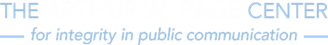 Ethical Principle Of Humanistic Care
emphasizes the uniqueness and inherent worth of human beings 
concerns the duty of all humans to others, specifically requiring a supportive response to individuals in suffering and in need
the first priority of an organization in any crisis is to protect stakeholders from harm
Lesson One | Introduction
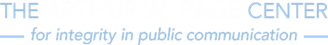 Crisis Communication Objectives
to provide accurate, timely information to all targeted internal and external audiences
to demonstrate concern for the safety of lives
to safeguard organizational facilities and assets
to maintain a positive image of the organization as a good corporate or community citizen
Lesson One | Introduction
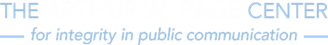 Attributions Of Crisis Responsibility
Can the organization is viewed as a victim of the event? 
Does the event occur due to factors that are unintentional or uncontrollable by the organization? 
 Is the event preventable?